Programa de Mantenimiento de Locales Escolares
Programa Nacional de Infraestructura Educativa – PRONIED
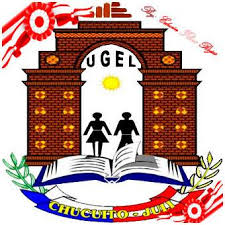 UGEL  CHUCUITO
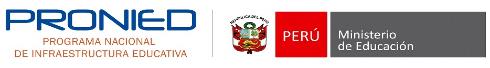 SISTEMA WASICHAY 2018 – I
LLENAR LA FICHA TECNICA EN SISTEMA
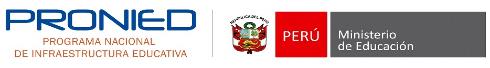 ¿Cómo se ingresa al Wasichay?
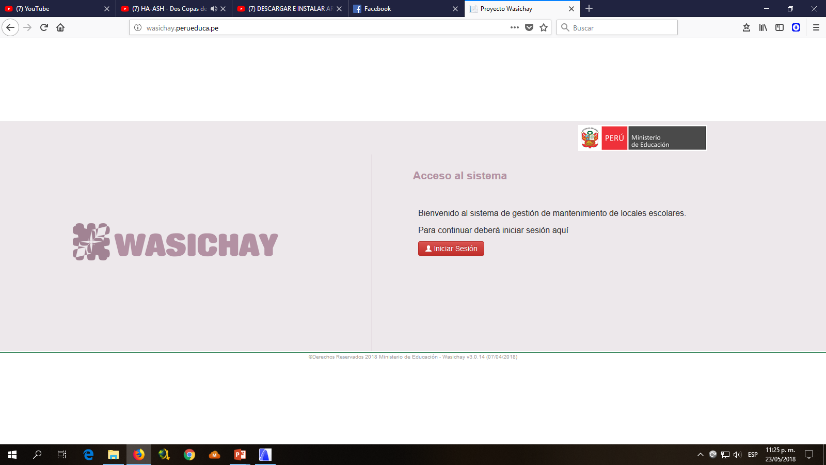 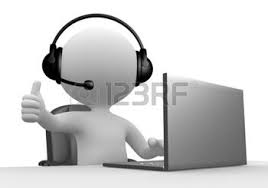 http://wasichay.perueduca.pe
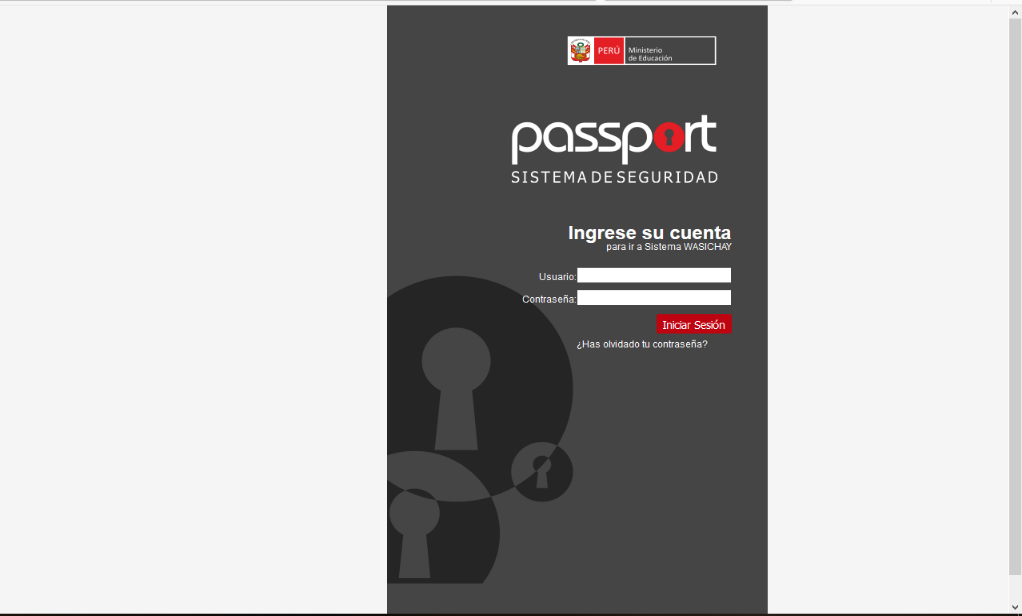 INICIO
INGRESAR CORREO REGISTRADO EN PERUEDUCA
INGRESAR CONTRASEÑA
HACER CLICK
PARA INGRESAR
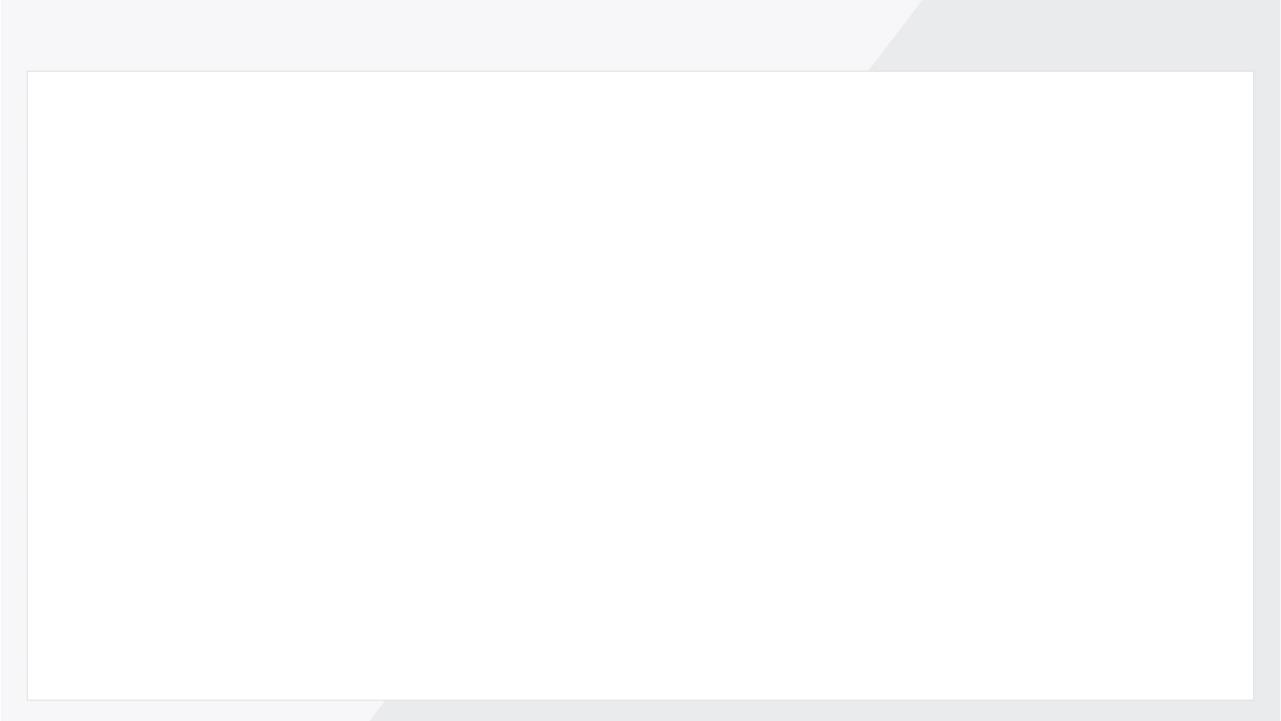 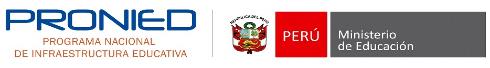 Nombre de la IIEE
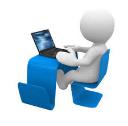 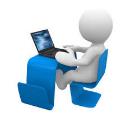 INSCRIPCION DE INSTITUCION EDUCATIVA
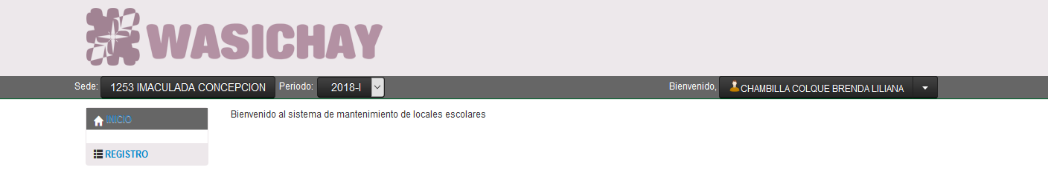 Figura el nombre del responsable del mantenimiento
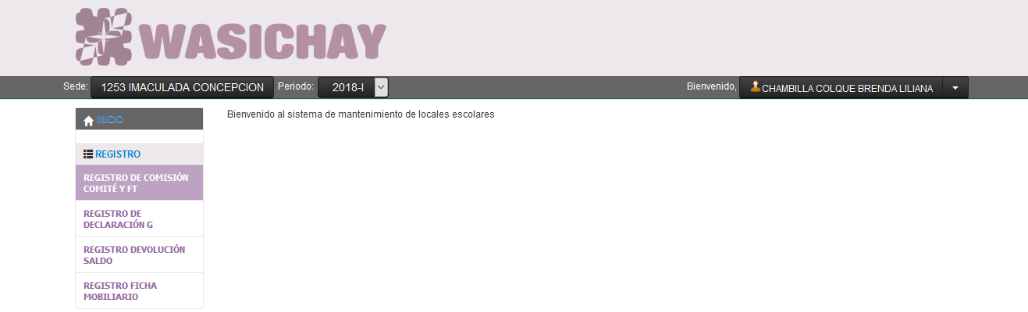 Después de dar clic en Registro de Formato se visualiza los registros a ingresar.
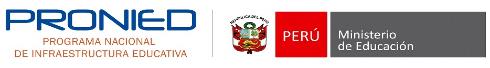 CAMBIO DE SEDE
Para docentes que figuran en distintas instituciones pero NO en la misma etapa.
Clic en el nombre del Docente. Figurará la opción Cambiar Sede y Salir.
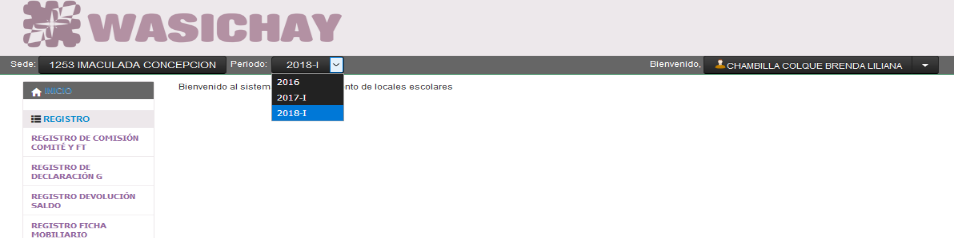 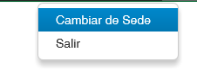 Seleccionar la Sede a la que desee acceder.
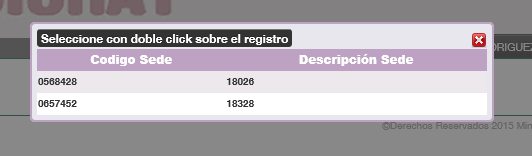 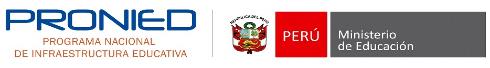 LLENADO DEL REGISTRO DE COMITÉ DE MANTENIMIENTO Y FICHA TÉCNICA
(1) Se selecciona el periodo a ingresar
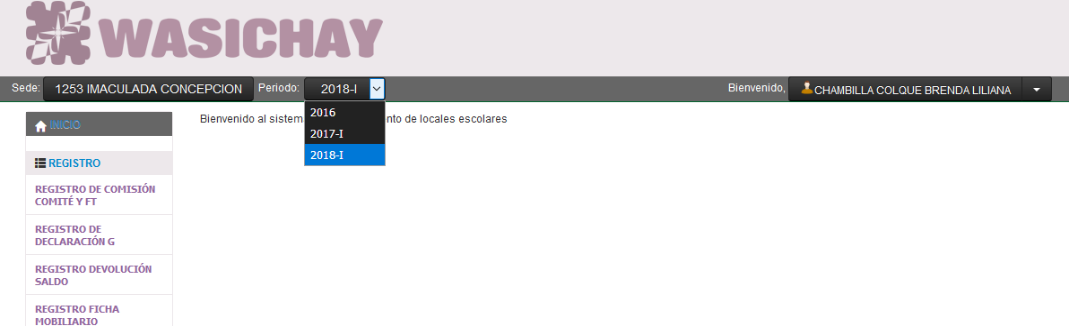 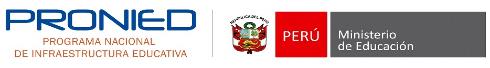 REGISTRO DE COMITÉ DE MANTENIMIENTO
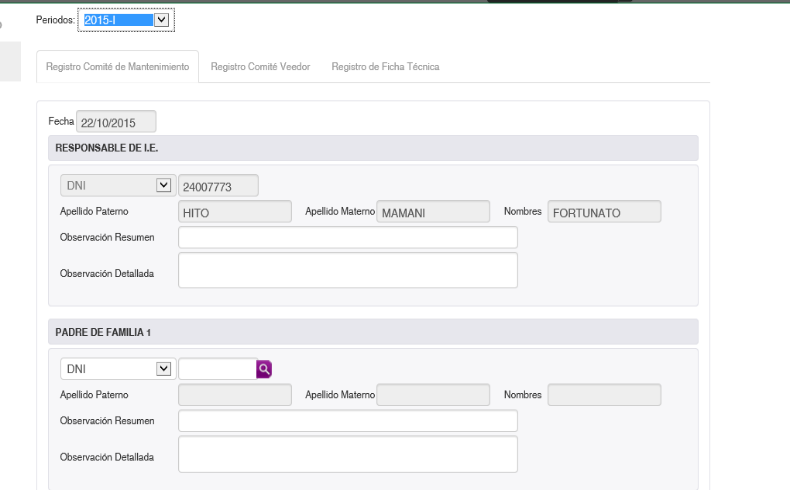 (2) Se digita el numero de DNI y se da clic en la lupa. La información del Miembro será descargada.
Imagenes
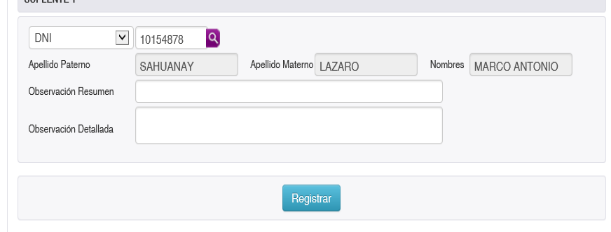 (3) Al finalizar de ingresar TODO el comité, se da Registrar para acceder al llenado del comité veedor.
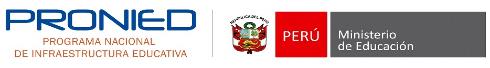 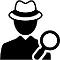 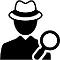 REGISTRO DE COMITÉ VEEDOR
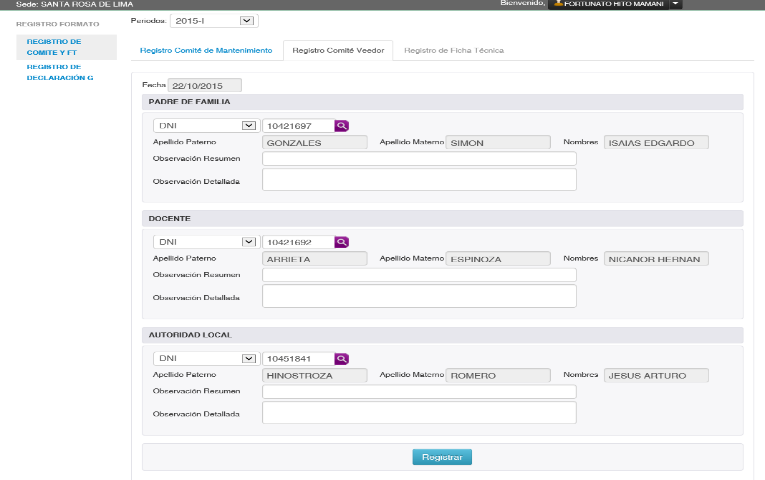 (4) El mismo procedimiento para el llenado del Comité veedor, al terminar se da Registra.
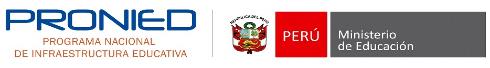 REGISTRO DE FICHA TECNICA
(5) Se completan los datos faltantes.
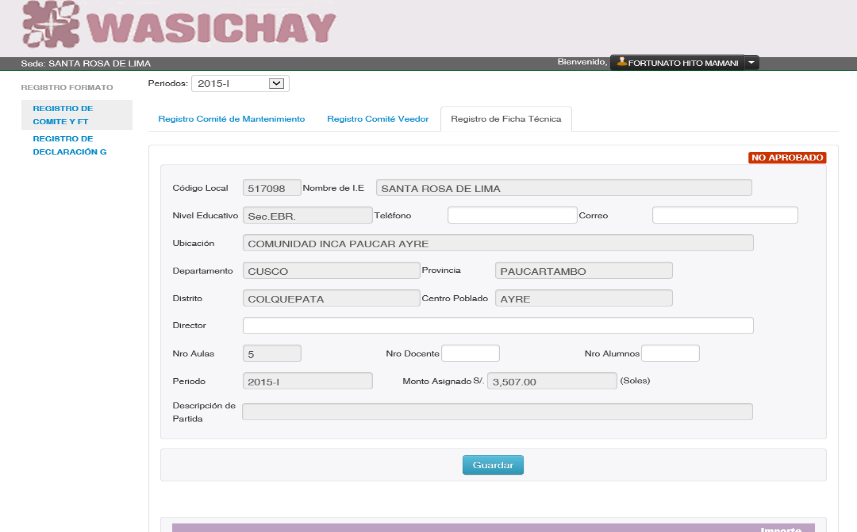 Nombre de la Institución
Correo electrónico
Director
Nro. de alumnos en la Institución
Nro. de docentes de la Institución
(6) Al terminar de llenar los datos faltantes se da Guardar
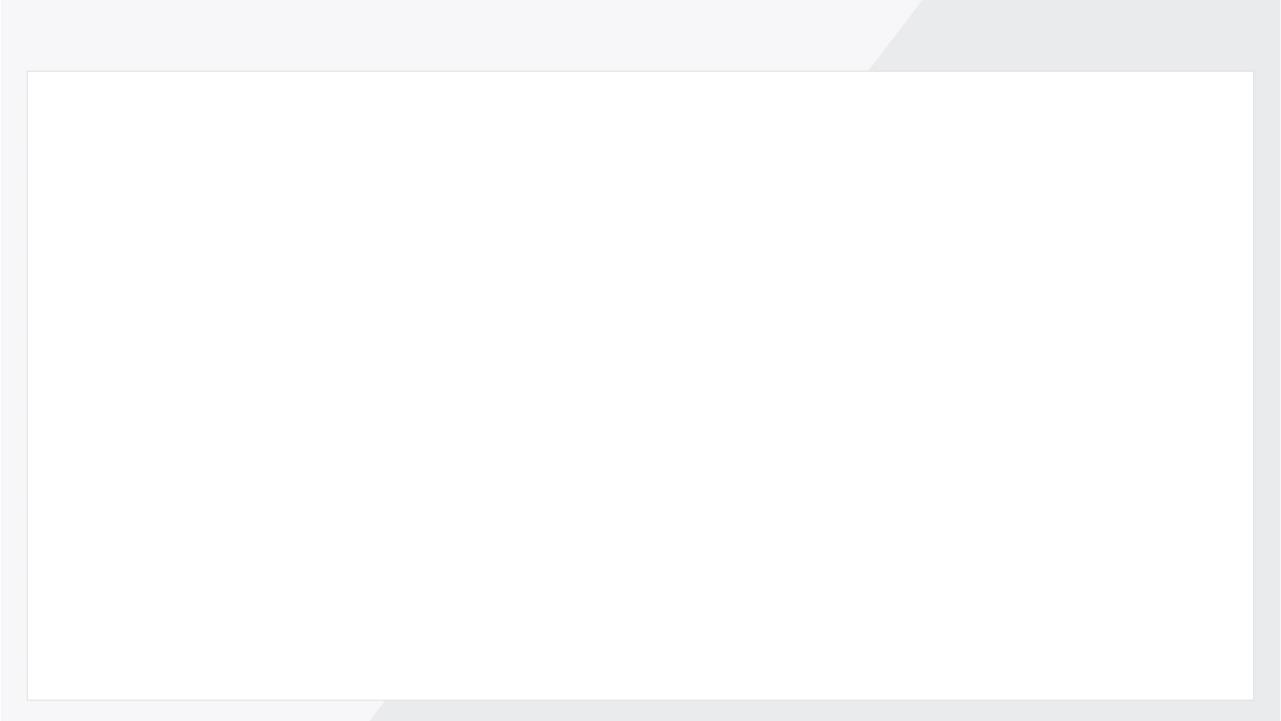 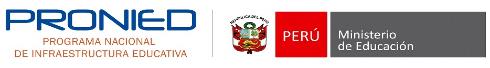 Llenado de la Ficha Técnica
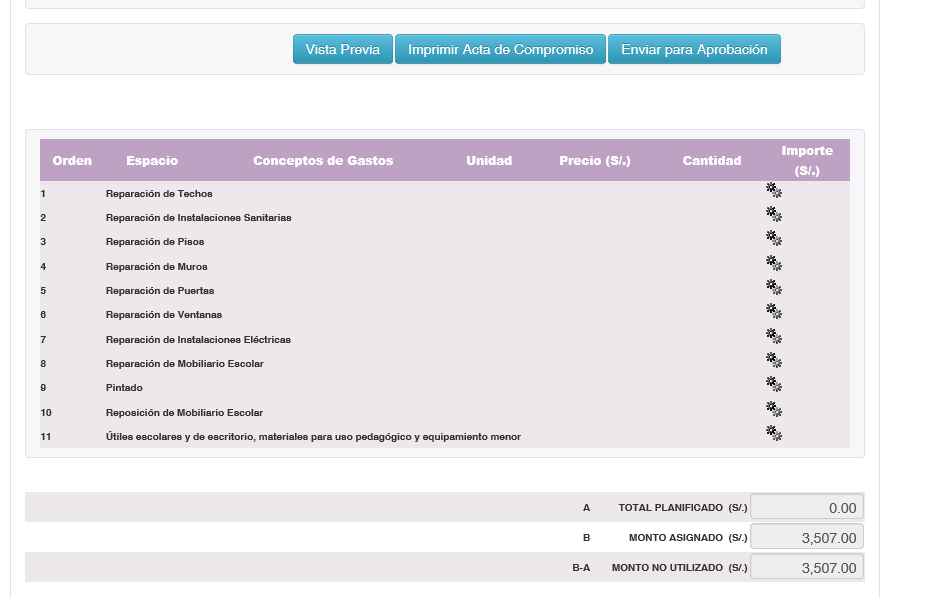 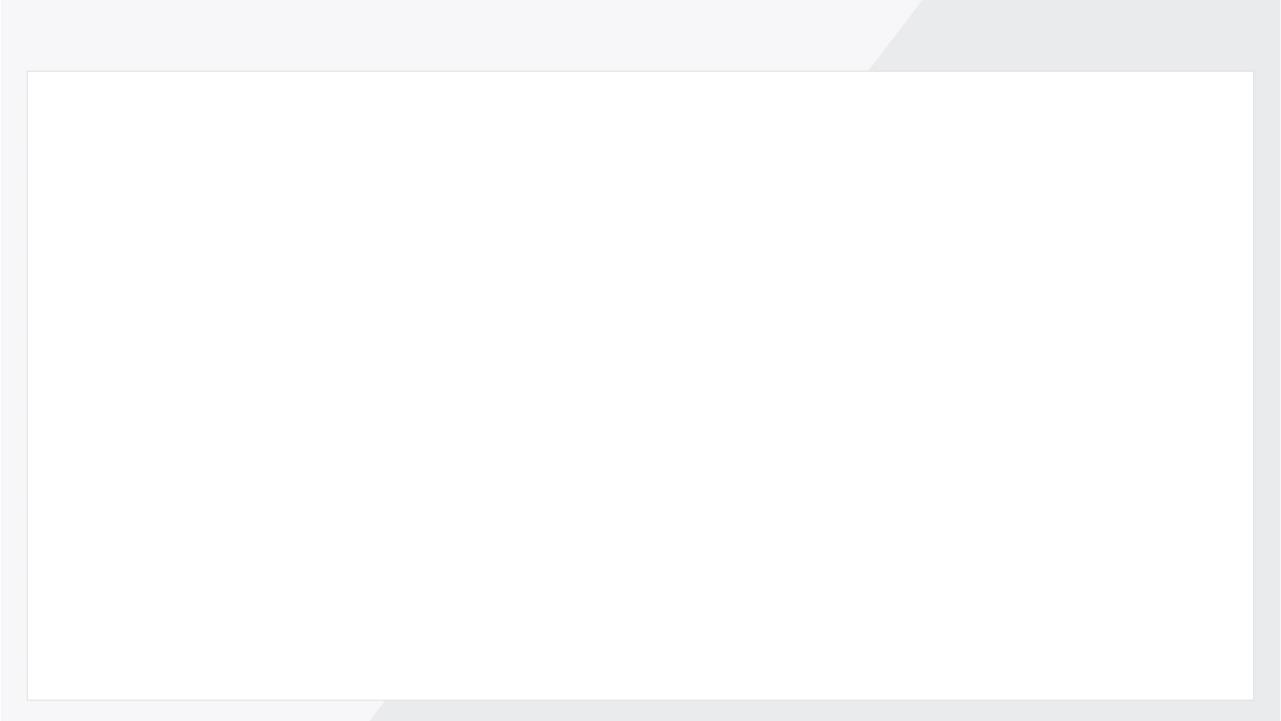 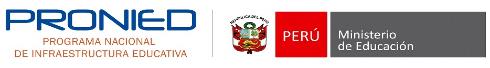 Proceso para llenar la Ficha técnica:
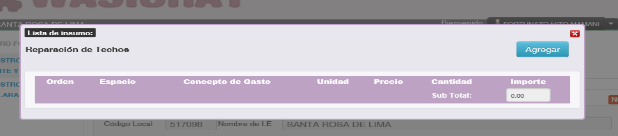 Se da clic en Agregar.
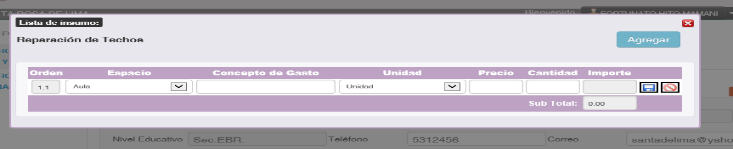 Se habilitan las celdas.
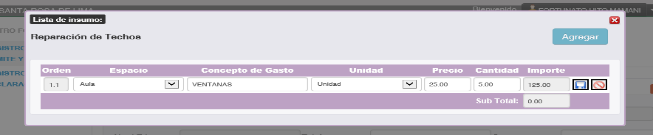 Al terminar el llenado, se da clic en el diskette.
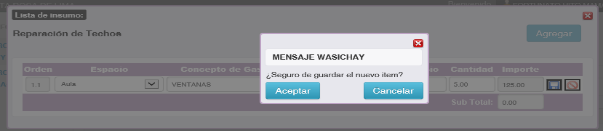 Clic en Aceptar
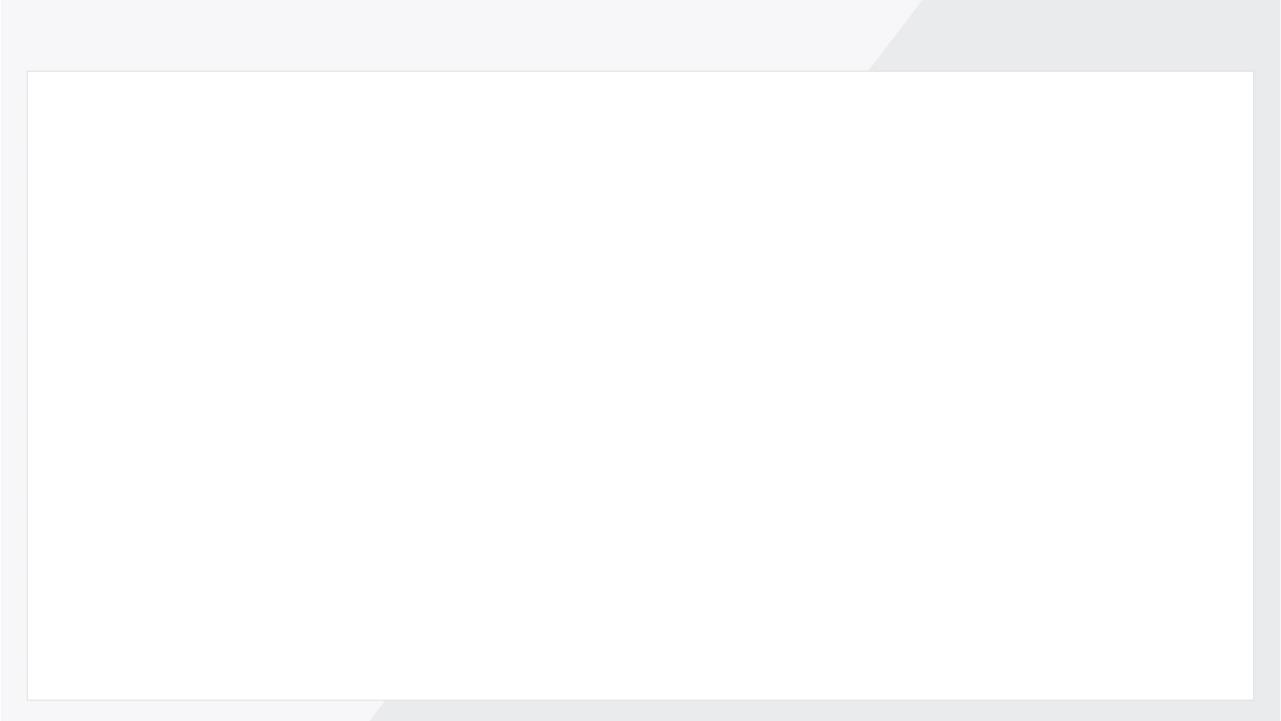 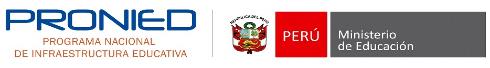 REGISTRO DE FICHA TECNICA
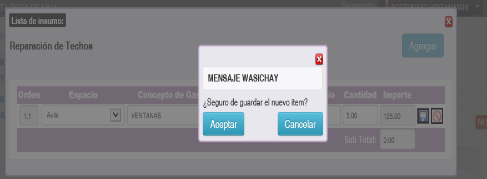 Se da Aceptar a todo
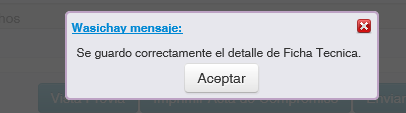 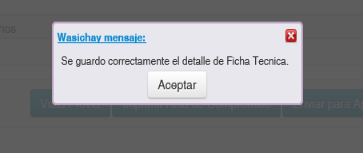 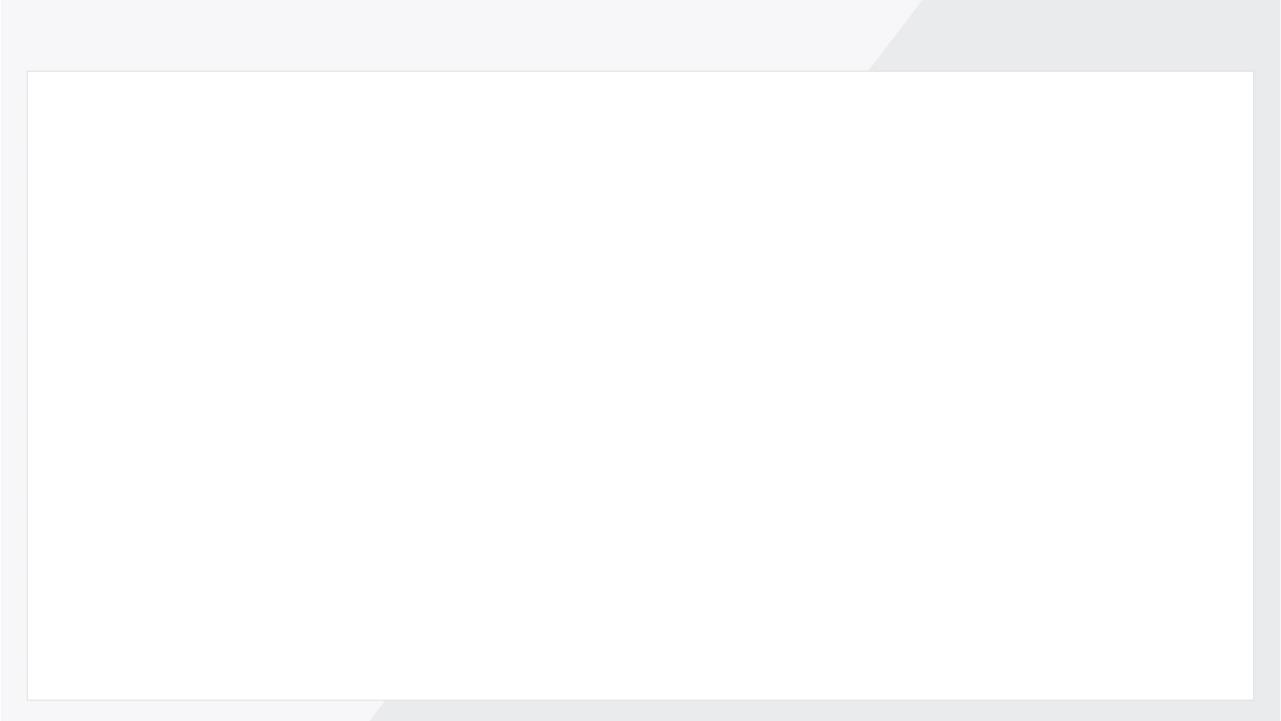 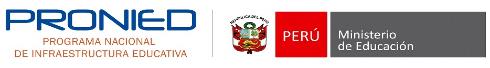 REGISTRO DE FICHA TECNICA
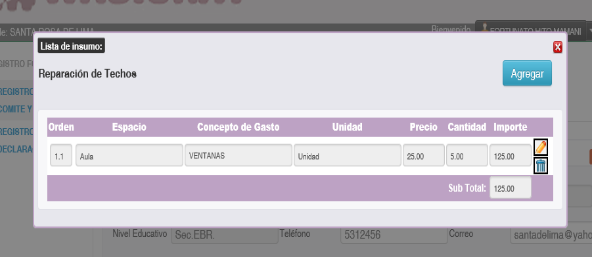 - Si se va a modificar clic en el Lápiz.
- Para borrar clic en el Tachito.
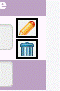 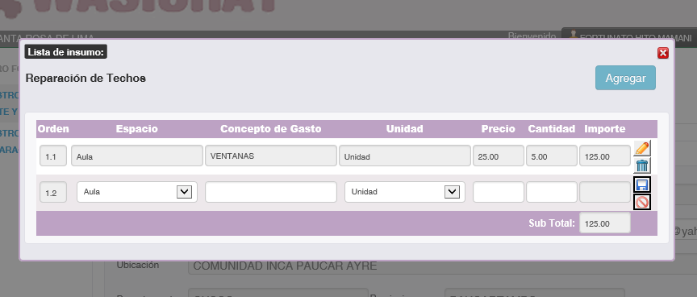 Dar Clic en Agregar si se seguirán  agregando mas Item.
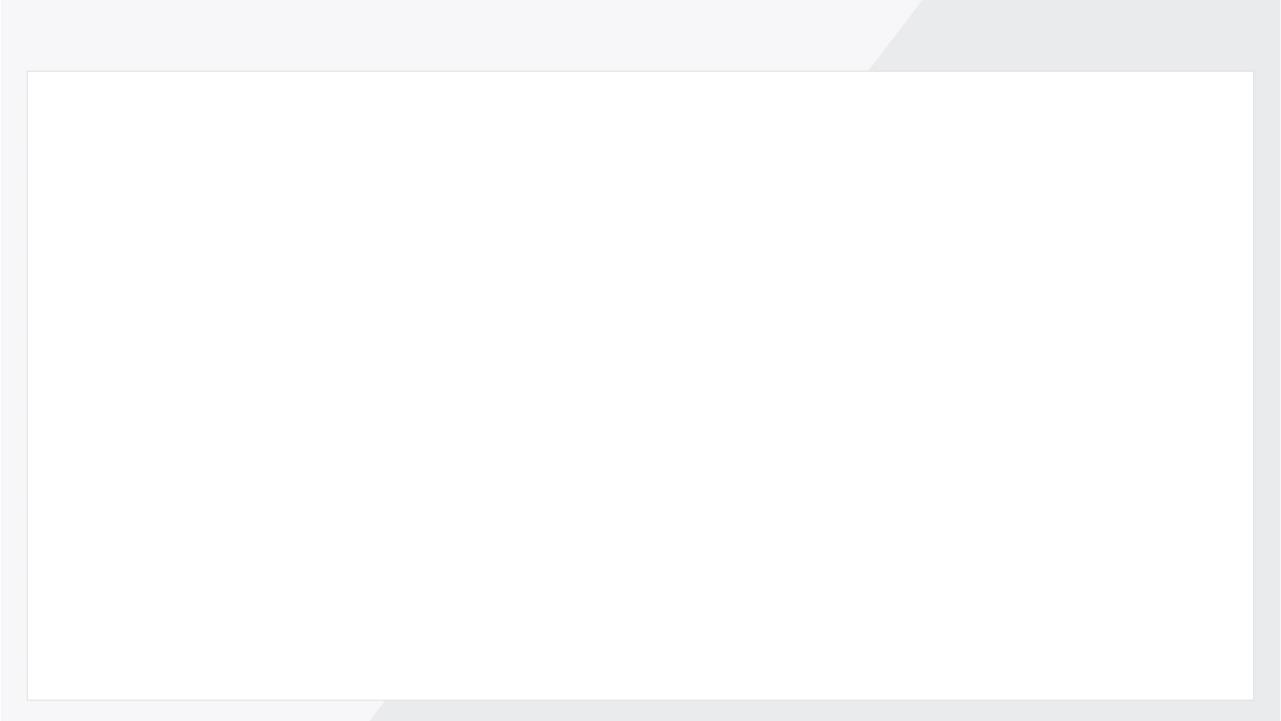 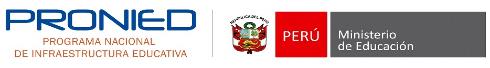 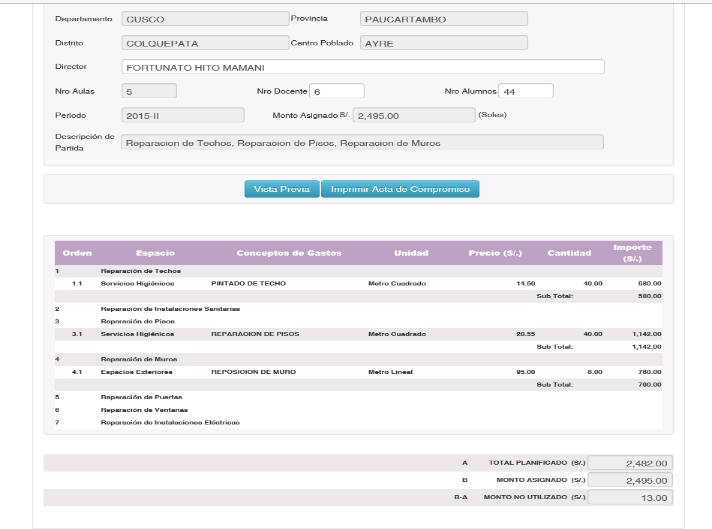 IMPORTANTE
Cuando se envía la Ficha Técnica para verificación, ya no se puede realizar modificaciones.
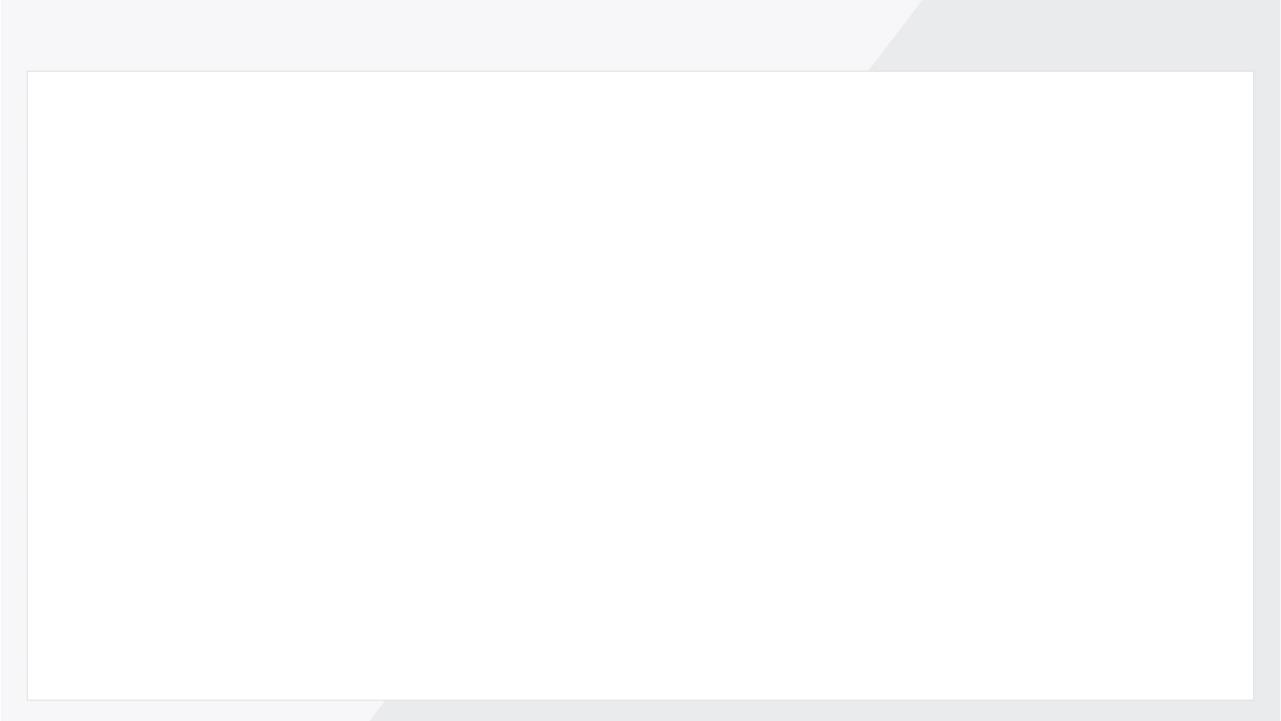 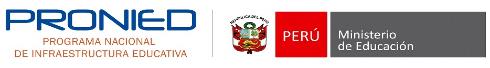 REGISTRO DE FICHA TECNICA
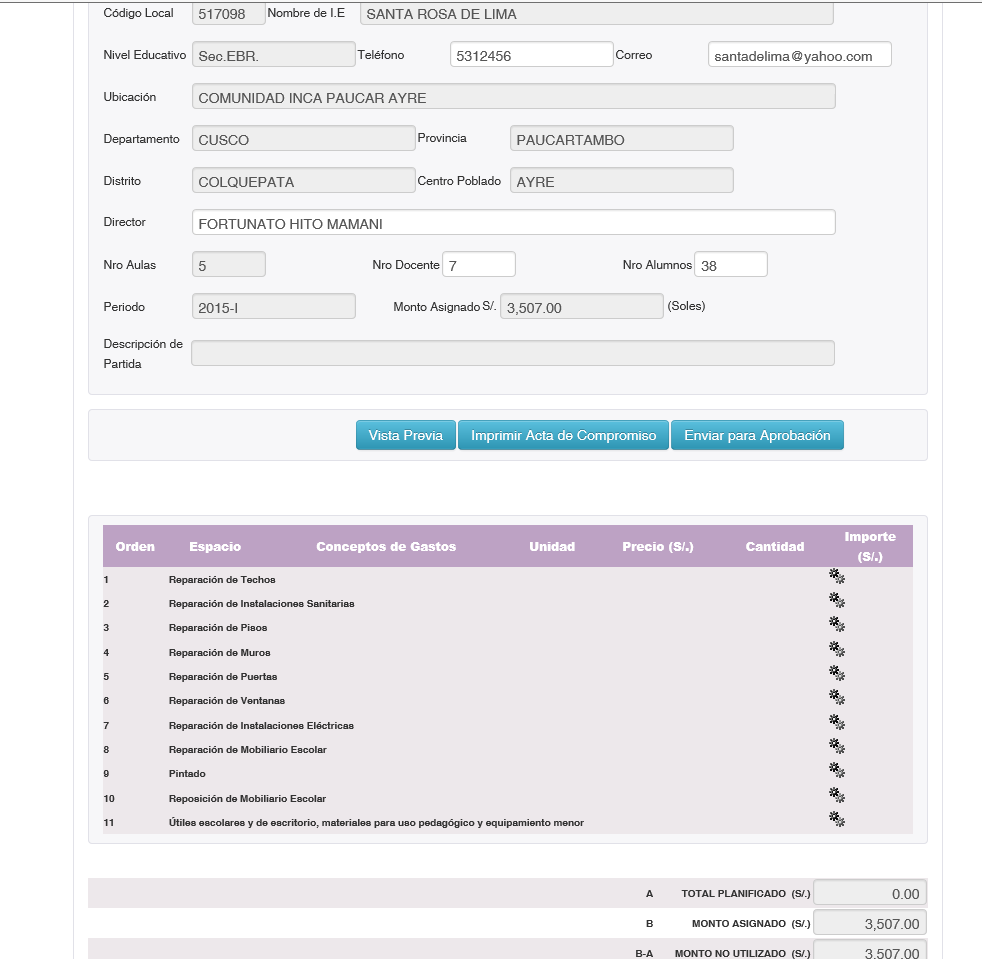 (2) Se imprime el acta de compromiso
(3) Se envía para verificacióna la Ugel
(1) Primero la vista previa
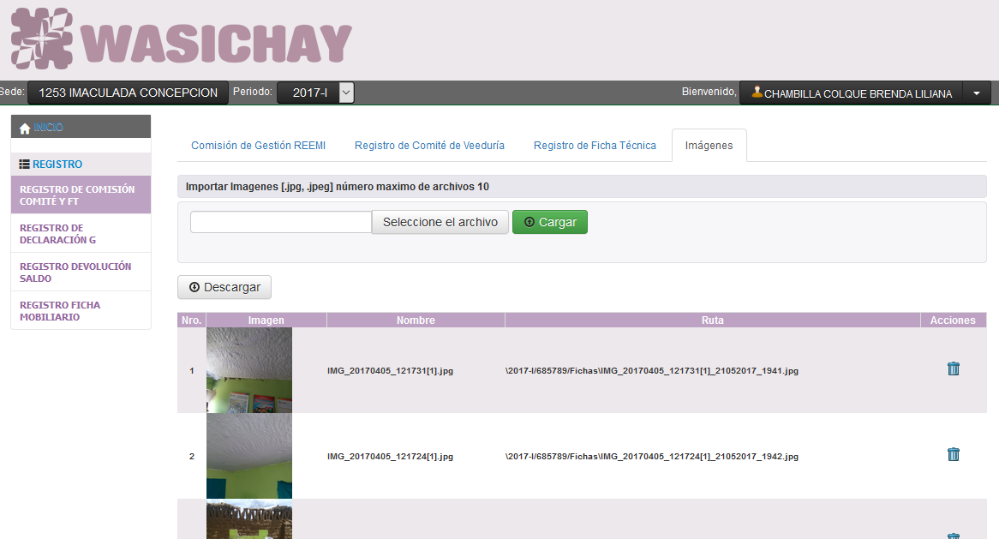 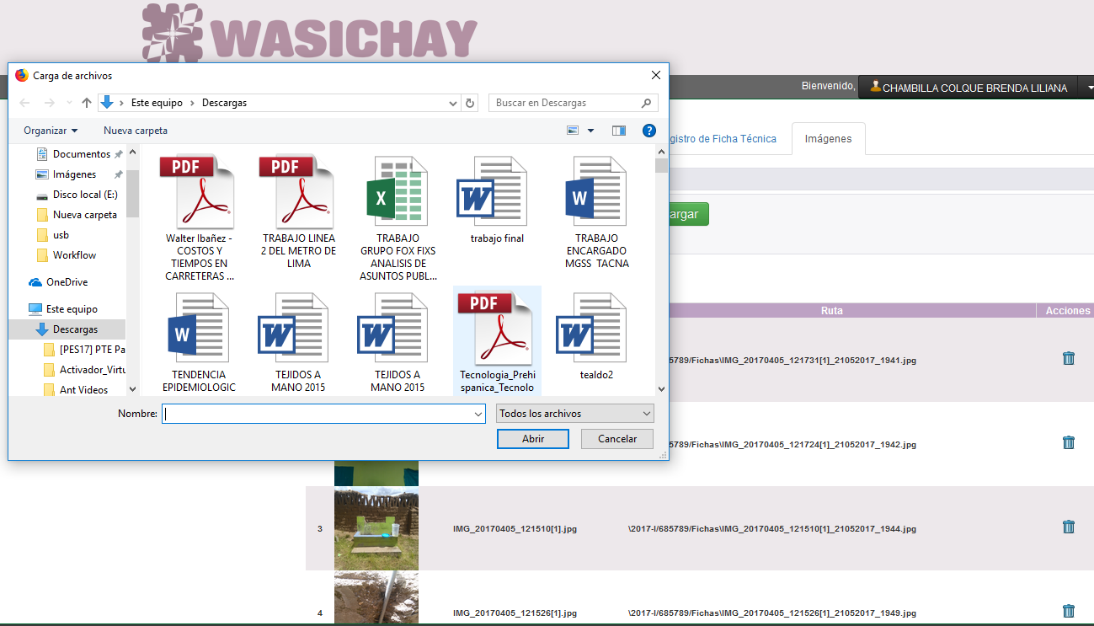 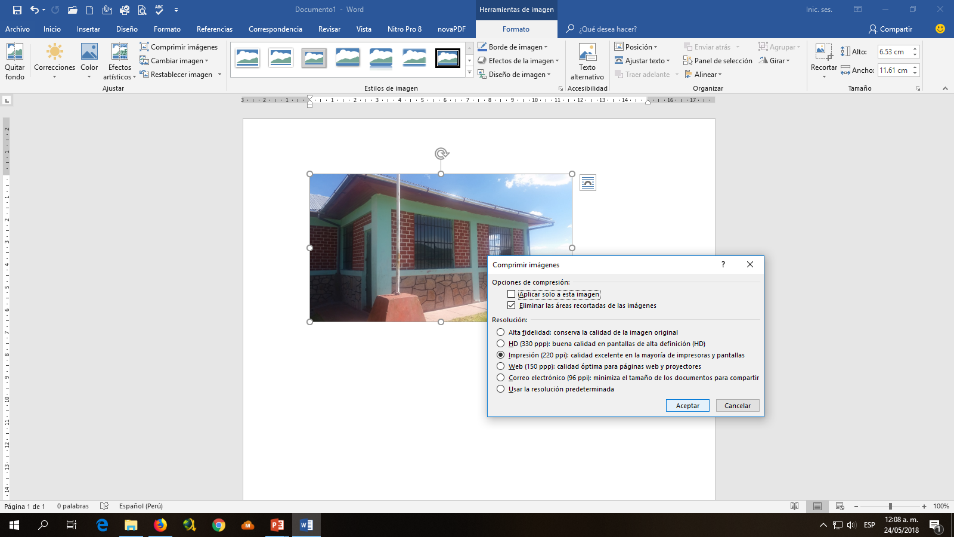 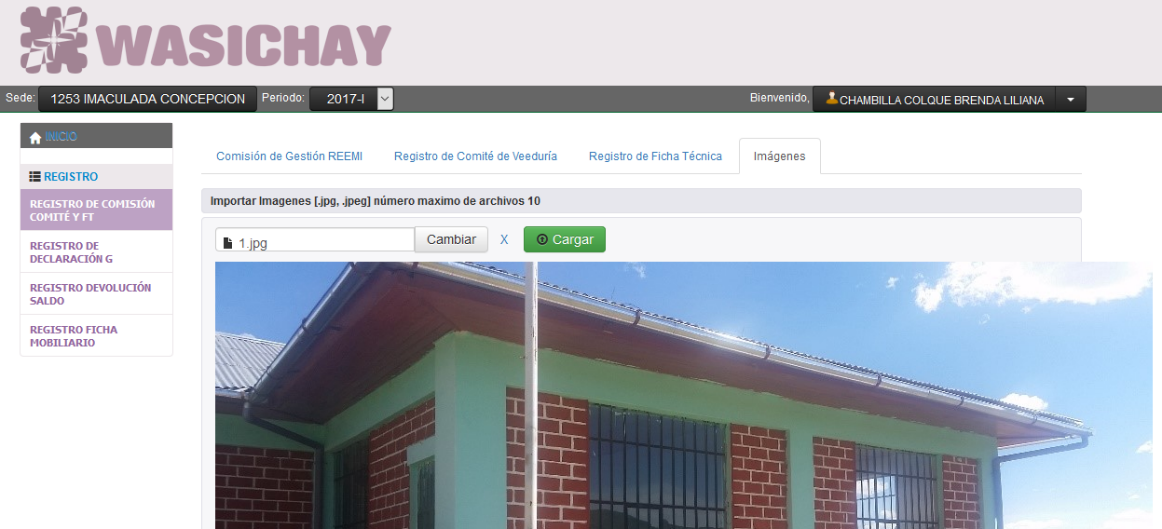 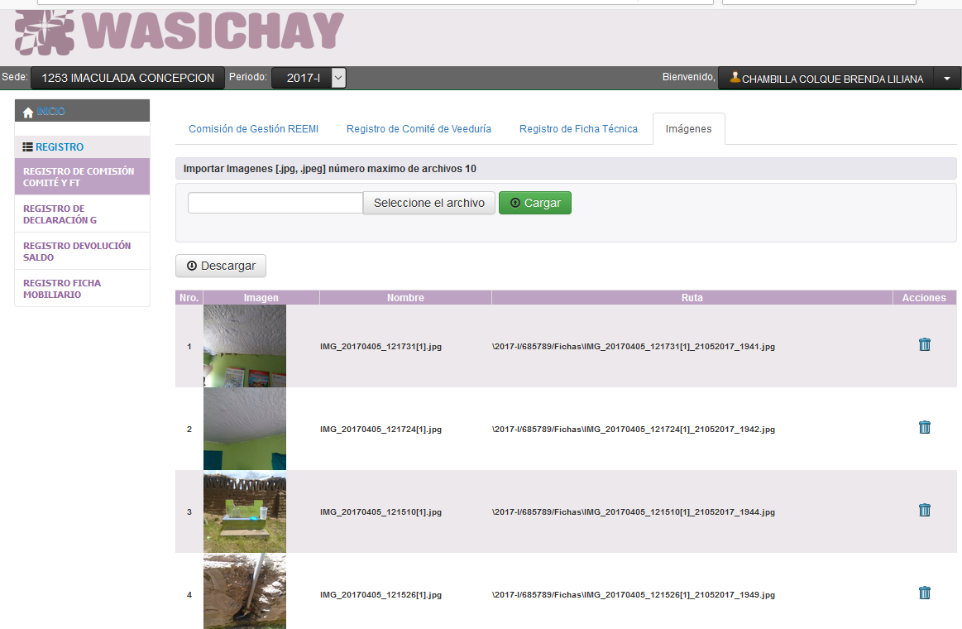 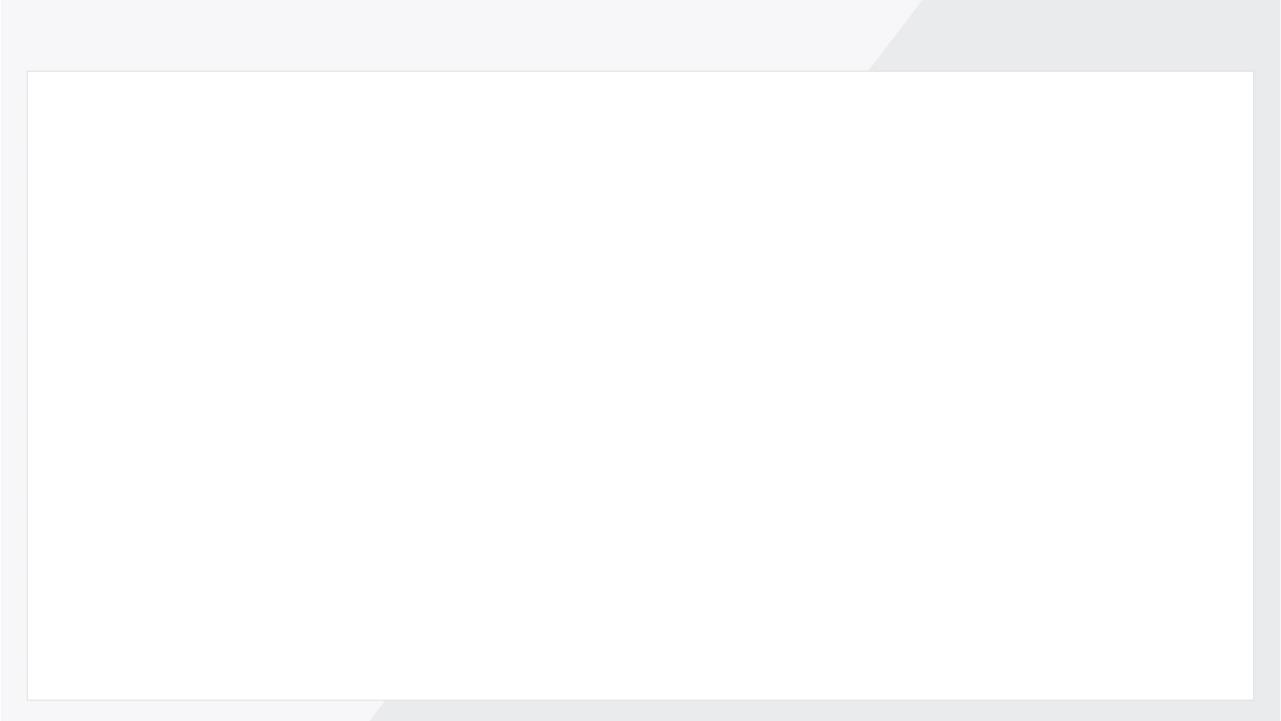 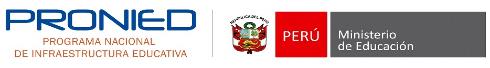 REGISTRO DE DECLARACION DE GASTOS
El mismo procedimiento que la Ficha técnica, se selecciona el periodo y aparecerán los datos de la IIEE, se procede a dar Guardar para habilitar la Declaración de Gastos:
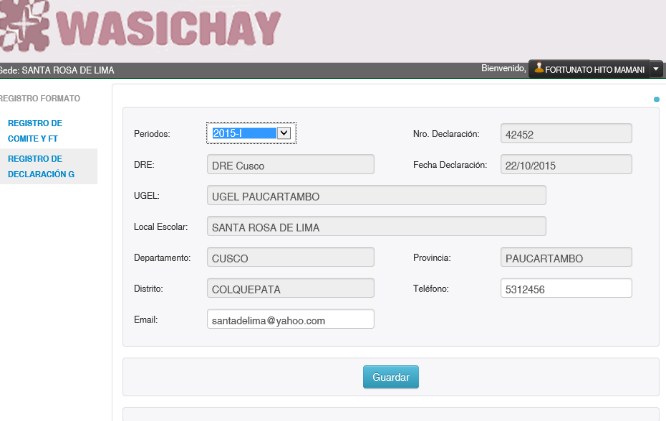 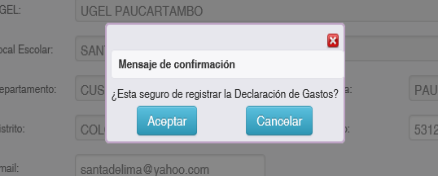 Dar Clic en Aceptar
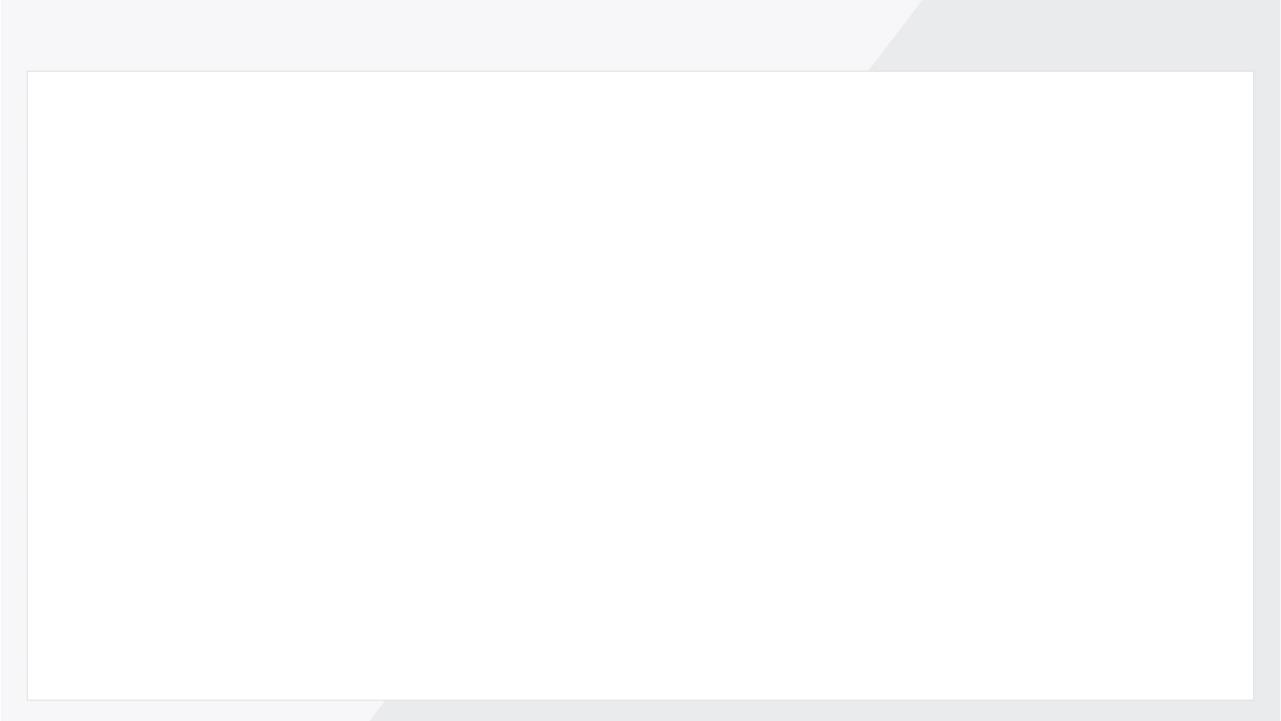 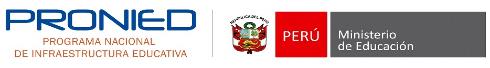 Después de Aceptar, aparece los Ítem para ser ingresados
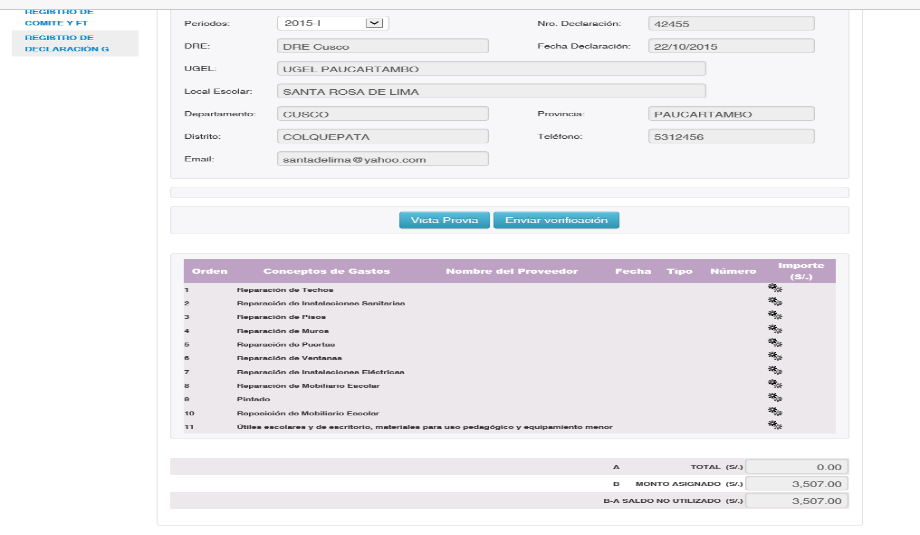 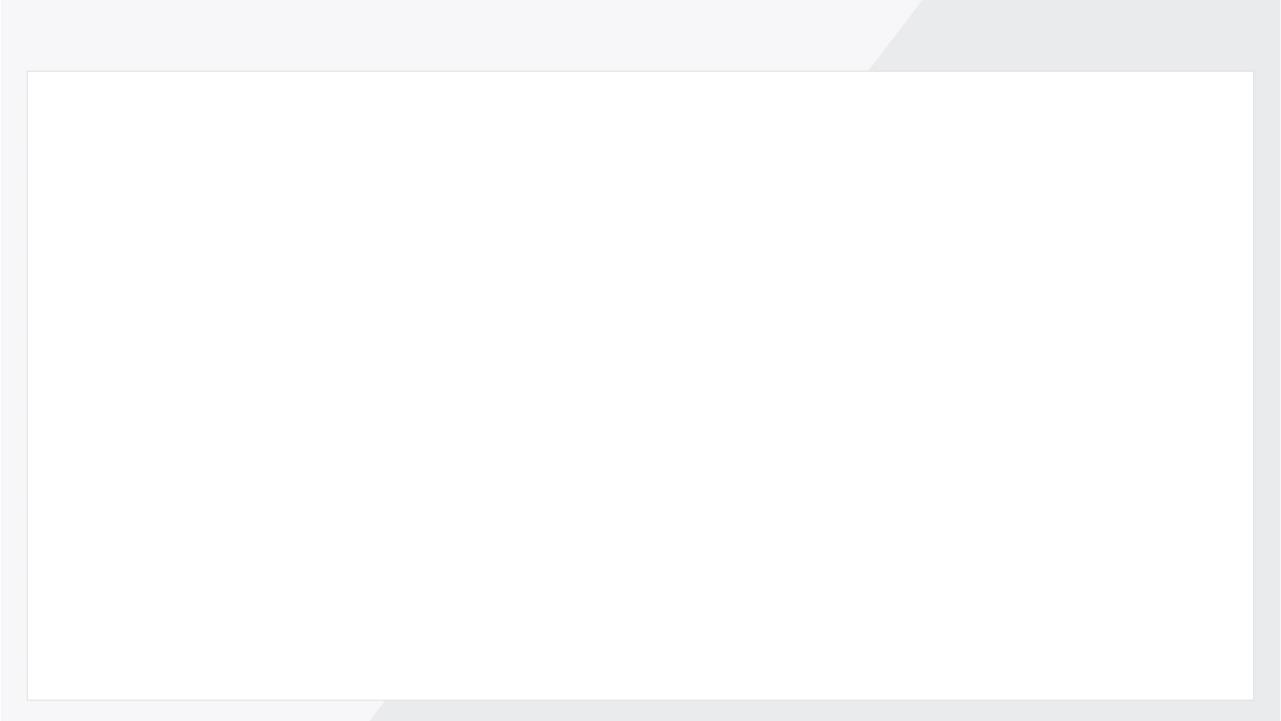 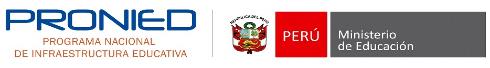 El procedimiento es parecido al llenado de la FT, se ingresa los datos solicitados para dar Guardar
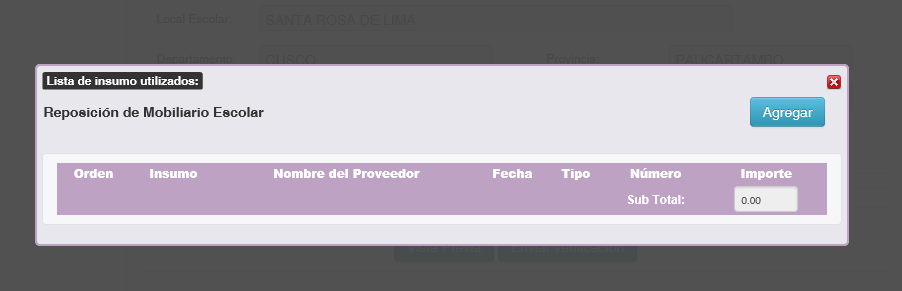 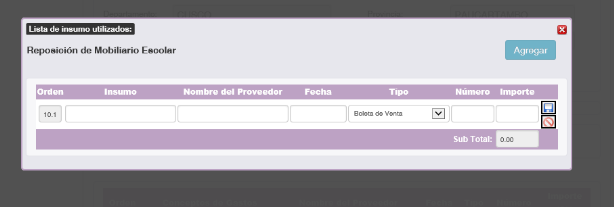 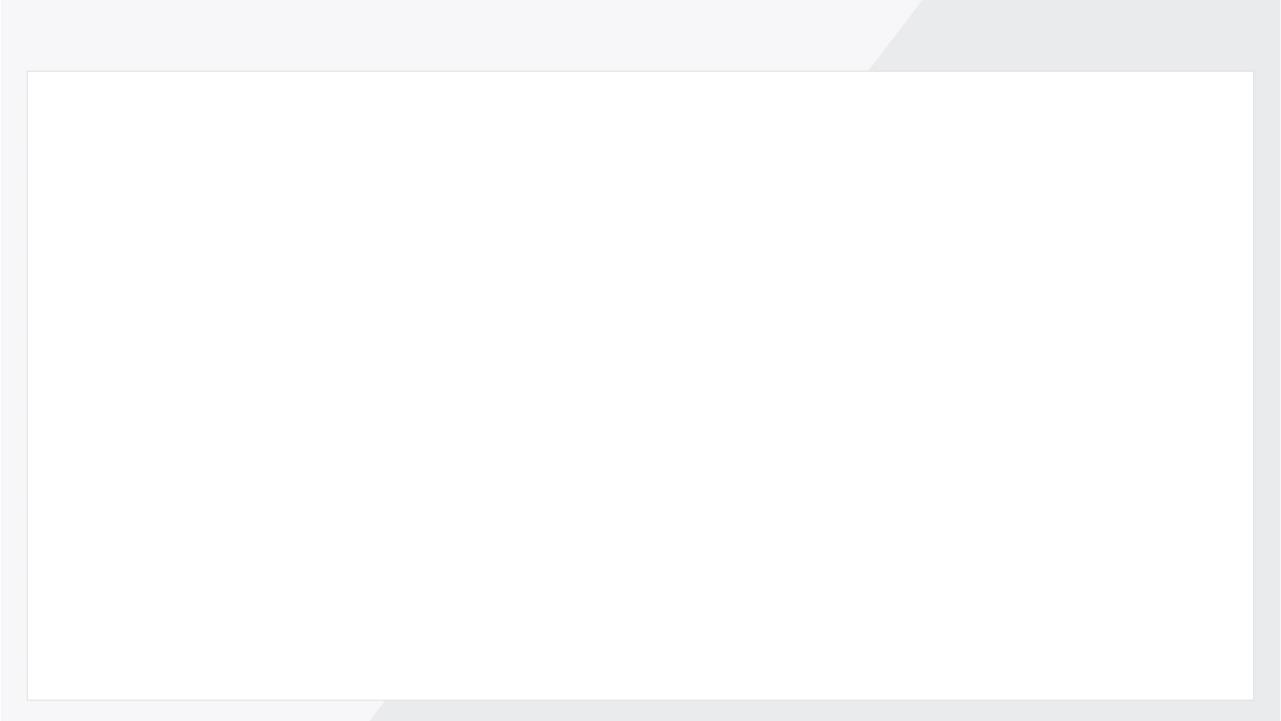 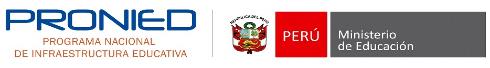 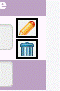 - Para modificar clic en el Lápiz
- Para borra clic en el Tachito
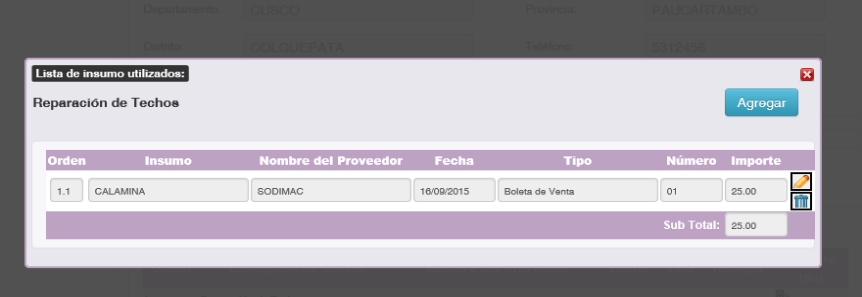 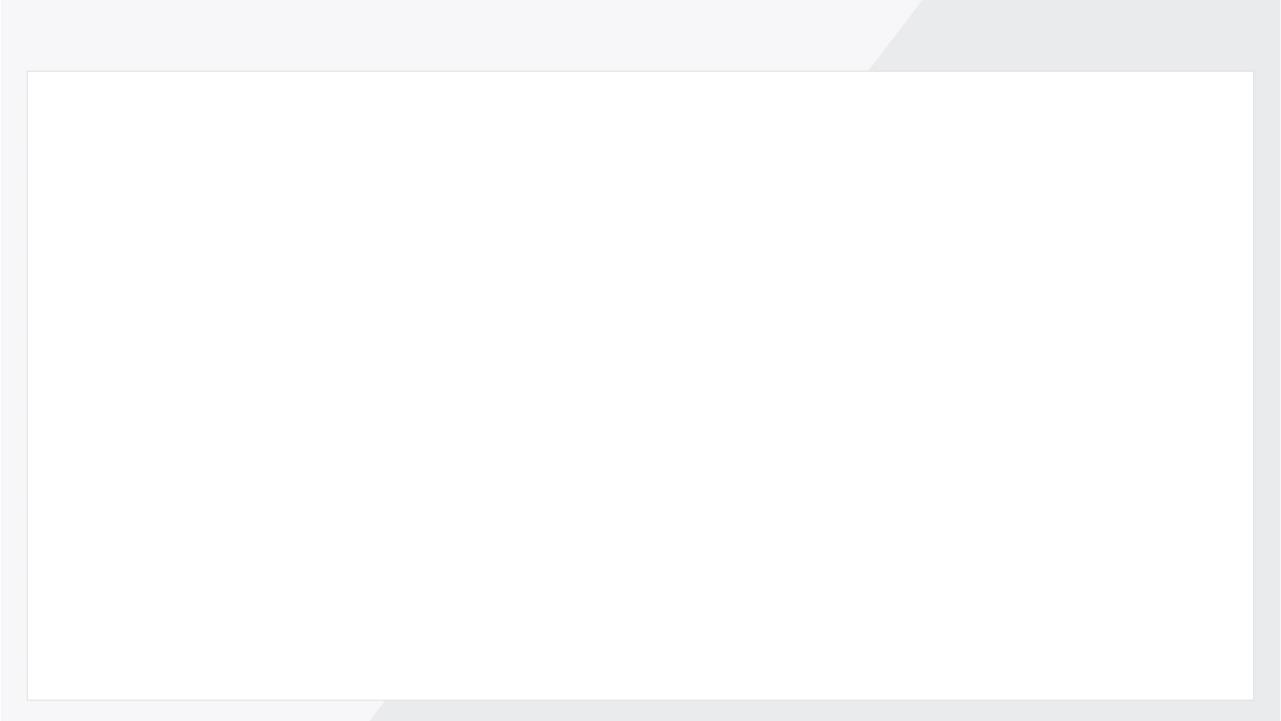 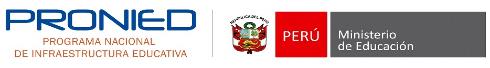 Al terminar el llenado se da clic a Vista previa y después Enviar verificación,  al realizar este paso la Declaración de Gastos es enviada automáticamente al Especialista de la UGEL/DRE para que sea revisado, verificado o rechazado no dando opción a modificar.
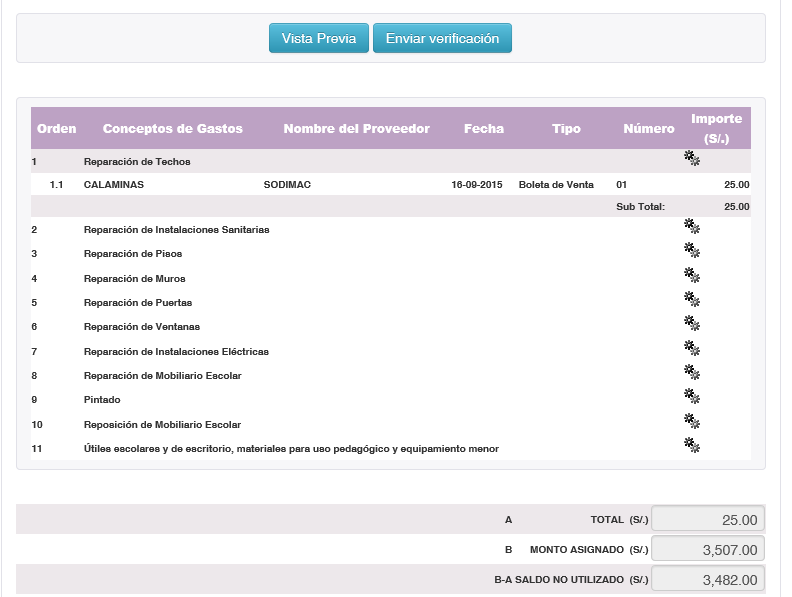 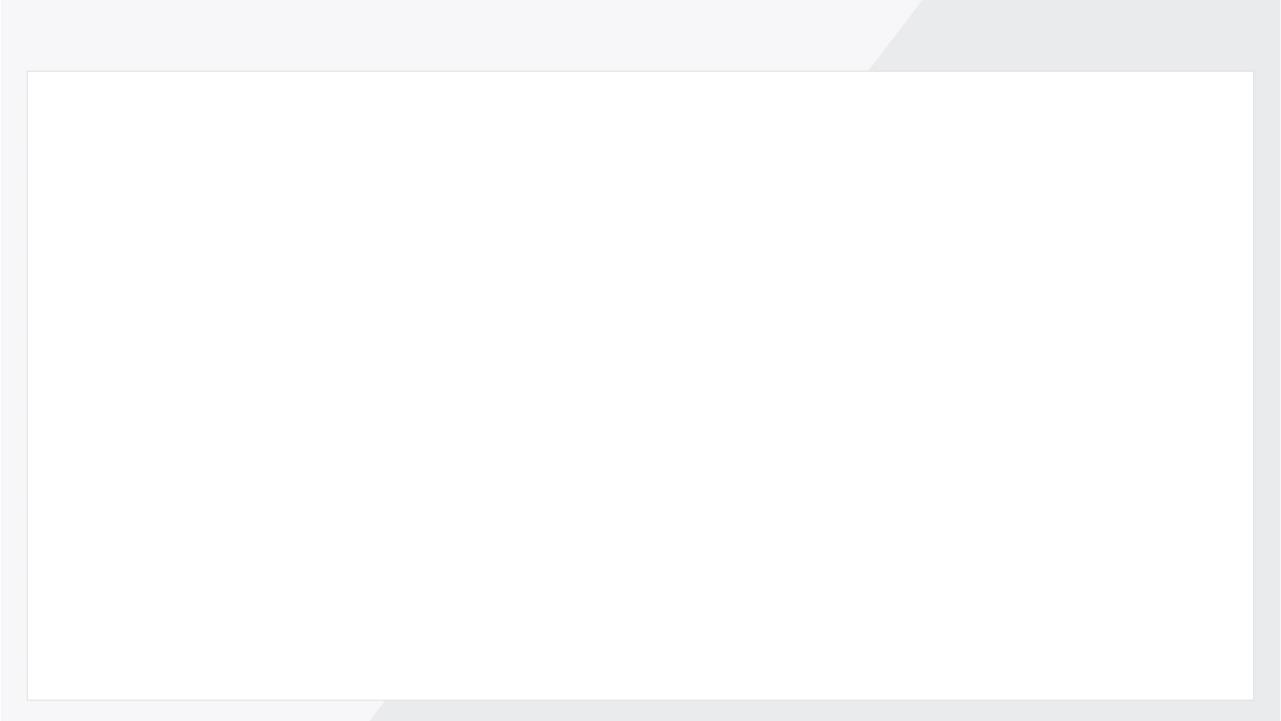 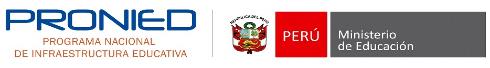 VISTA PREVIA DE LA DECLARACION DE GASTOS:
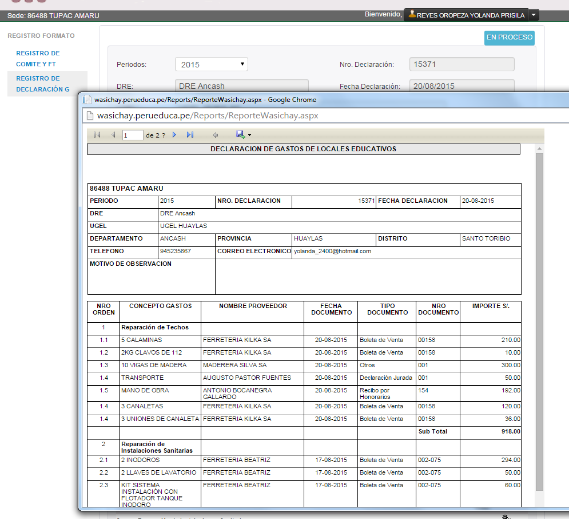 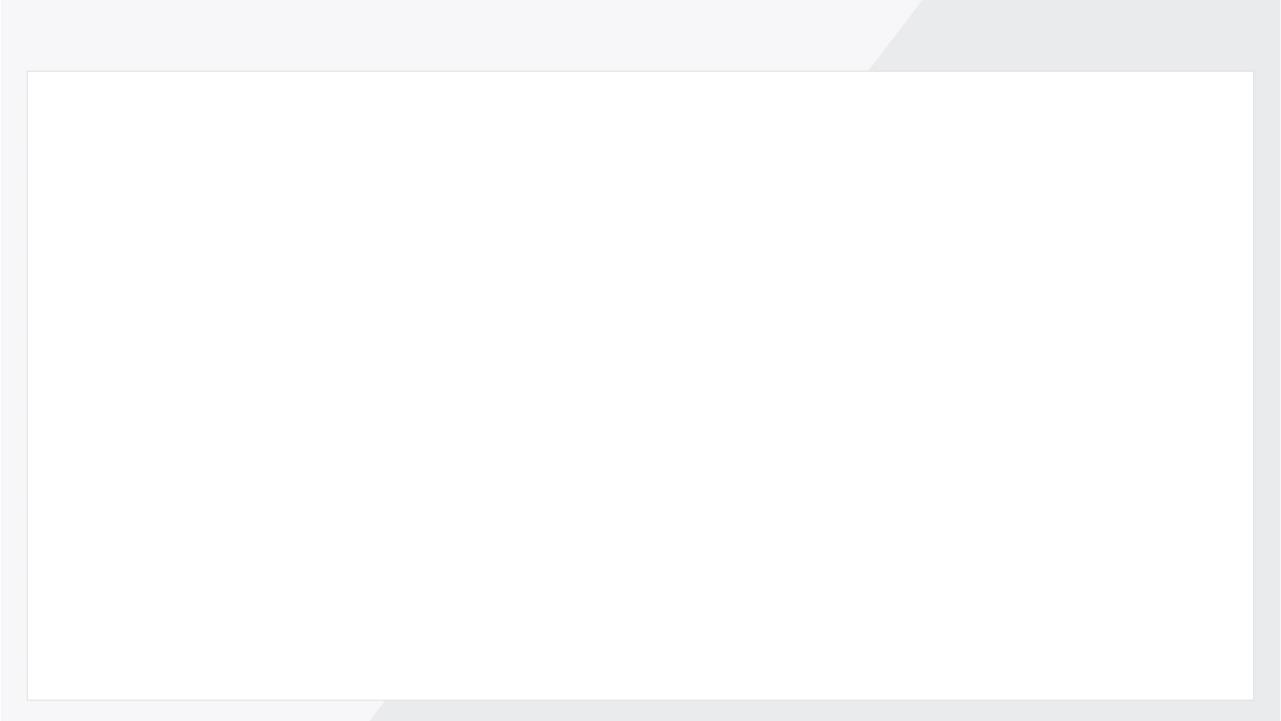 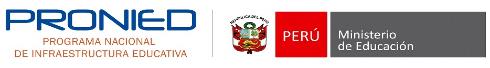 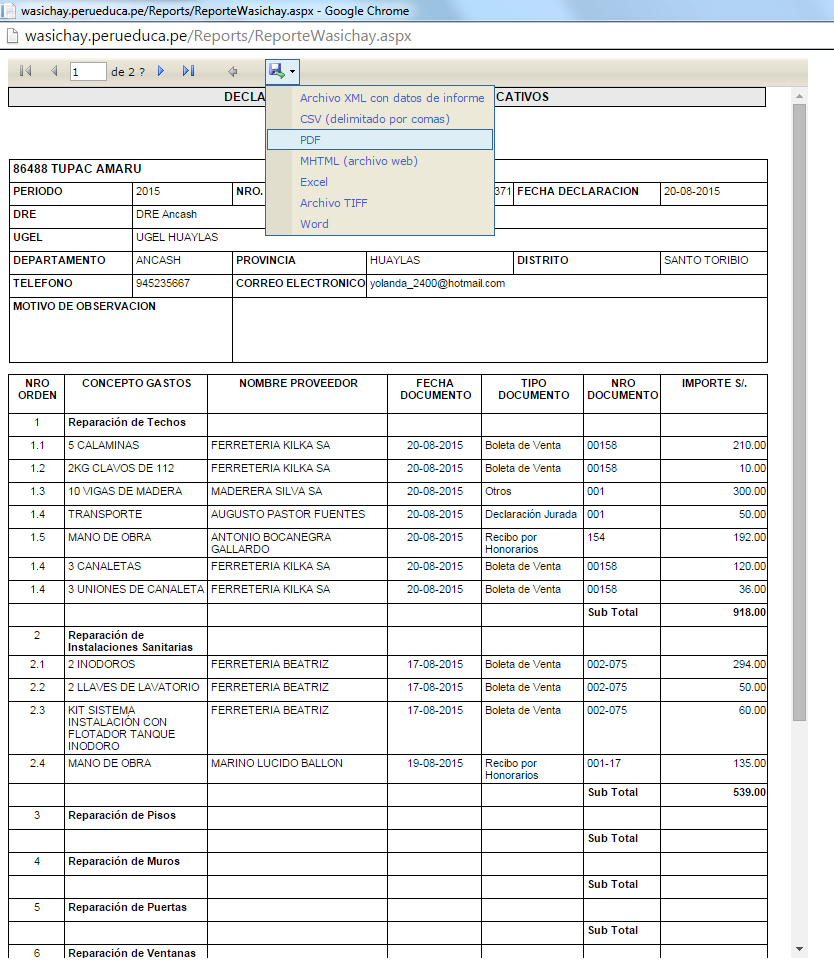 SE GUARDA LA INFORMACIÓN PARA IMPRIMIR:
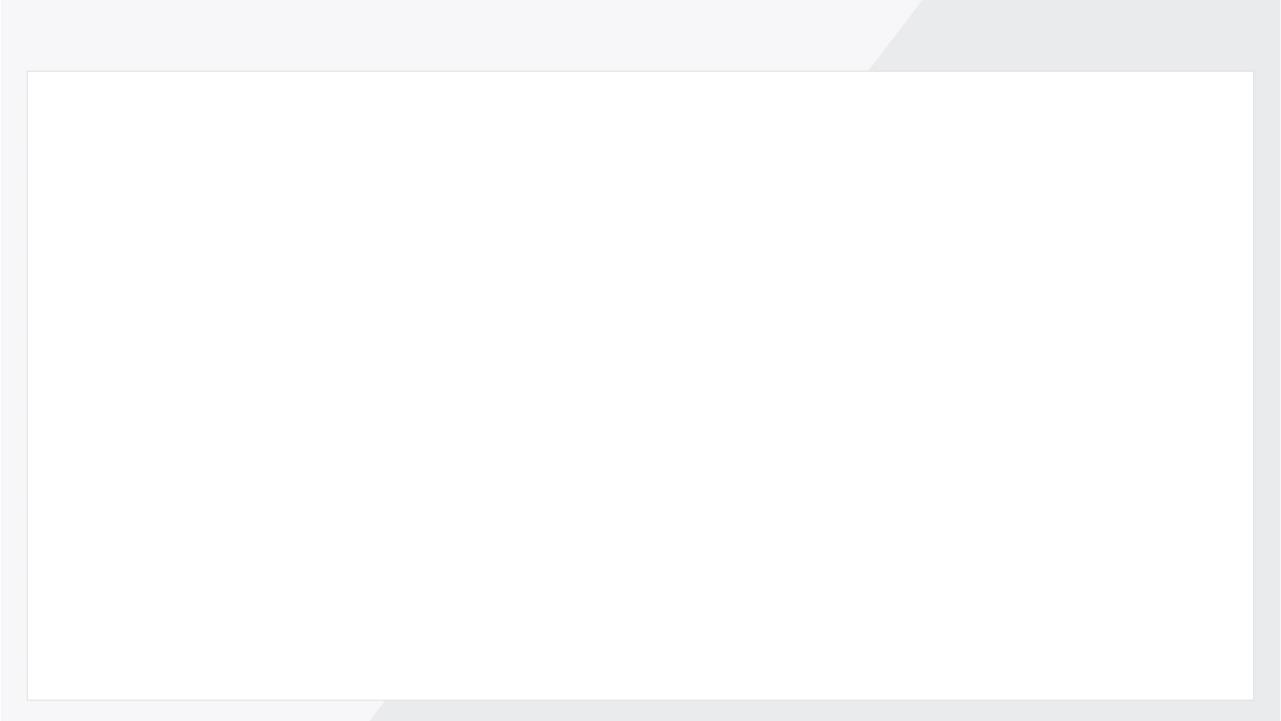 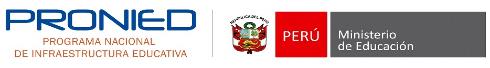 LOS TRES ESTADOS DE LAS FICHAS TECNICAS Y DECLARACIONES DE GASTO
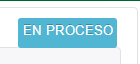 Cuando los documentos están en Proceso, pueden ser modificados por el Docente.
Cuando figura Registrado, es porque ya ha sido enviado al especialista de la UGEL/DRE para que sea revisado, no dando la opción para modificar o agregar más datos al Docente.
Si encontrara algún error, el Especialista puede retornar  la FT o DG.
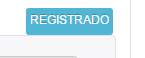 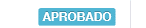 Cuando la FT o DG esta Verificada, no puede ser modificada y los únicos que pueden retornar son los responsables  de PRONIED.
Las DG solo pueden ser solicitadas para el retorno del Especialista de UGEL al de PRONIED.
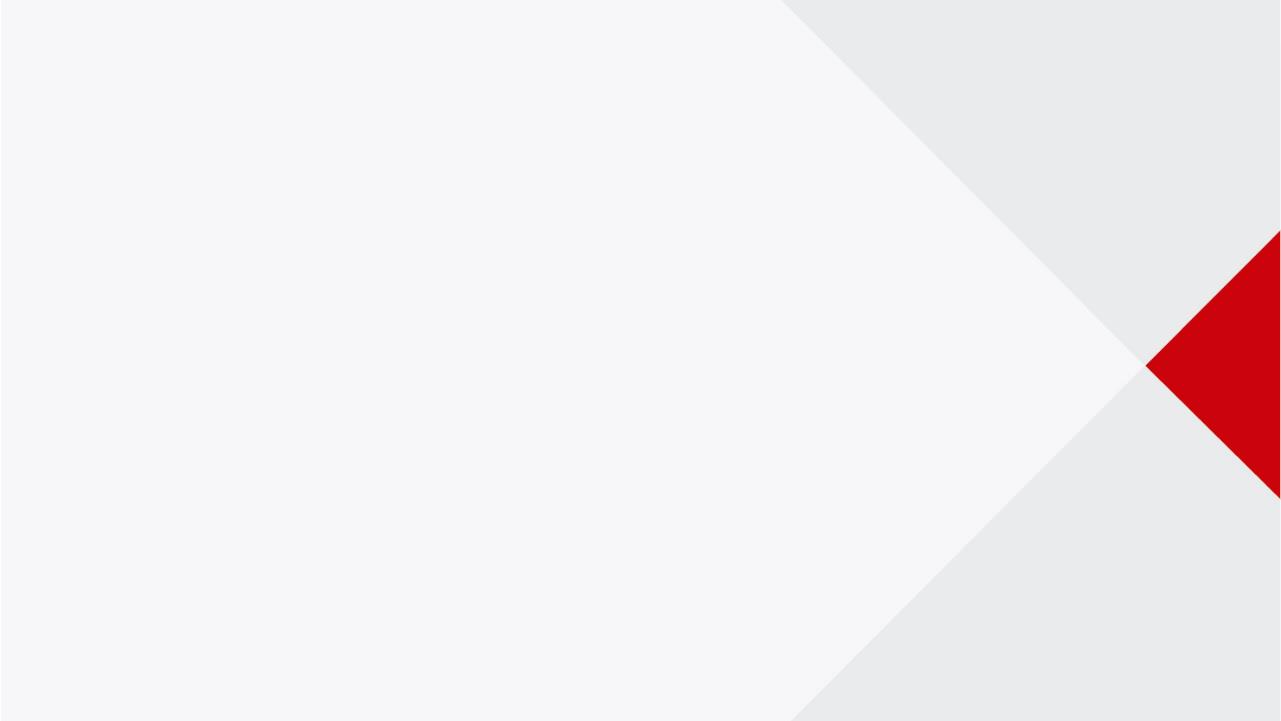 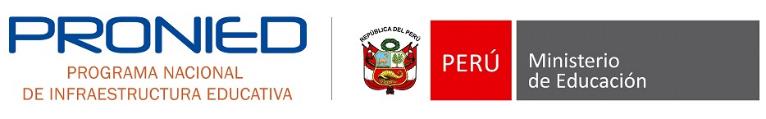 GRACIAS